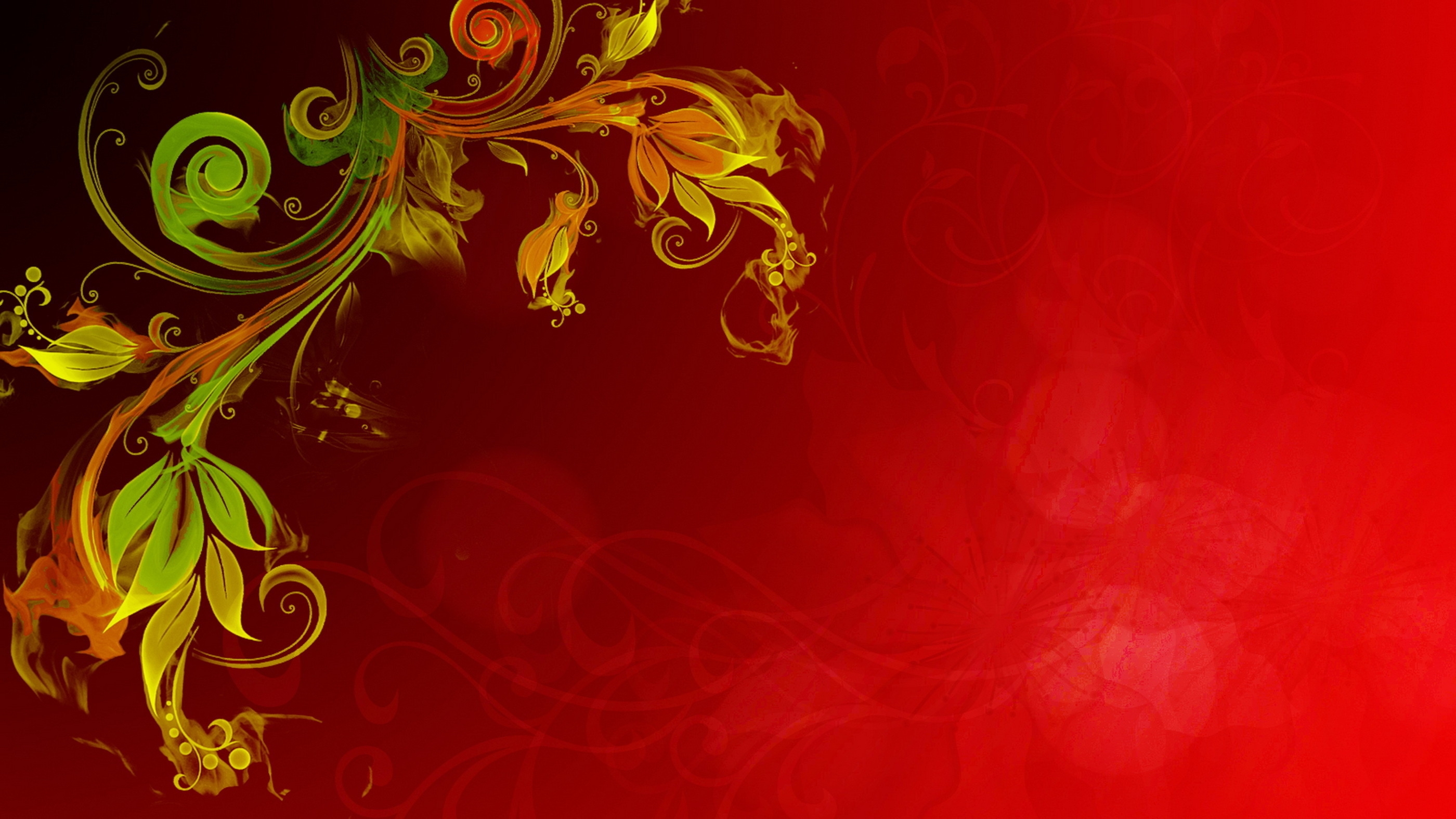 Акция « Я не курю и это здорово!»
Подготовили специалисты Североуральского отдела Управления Роспотребнадзора и ФФБУЗ «ЦГиЭ»
 Отдела за условиями воспитания и обучения
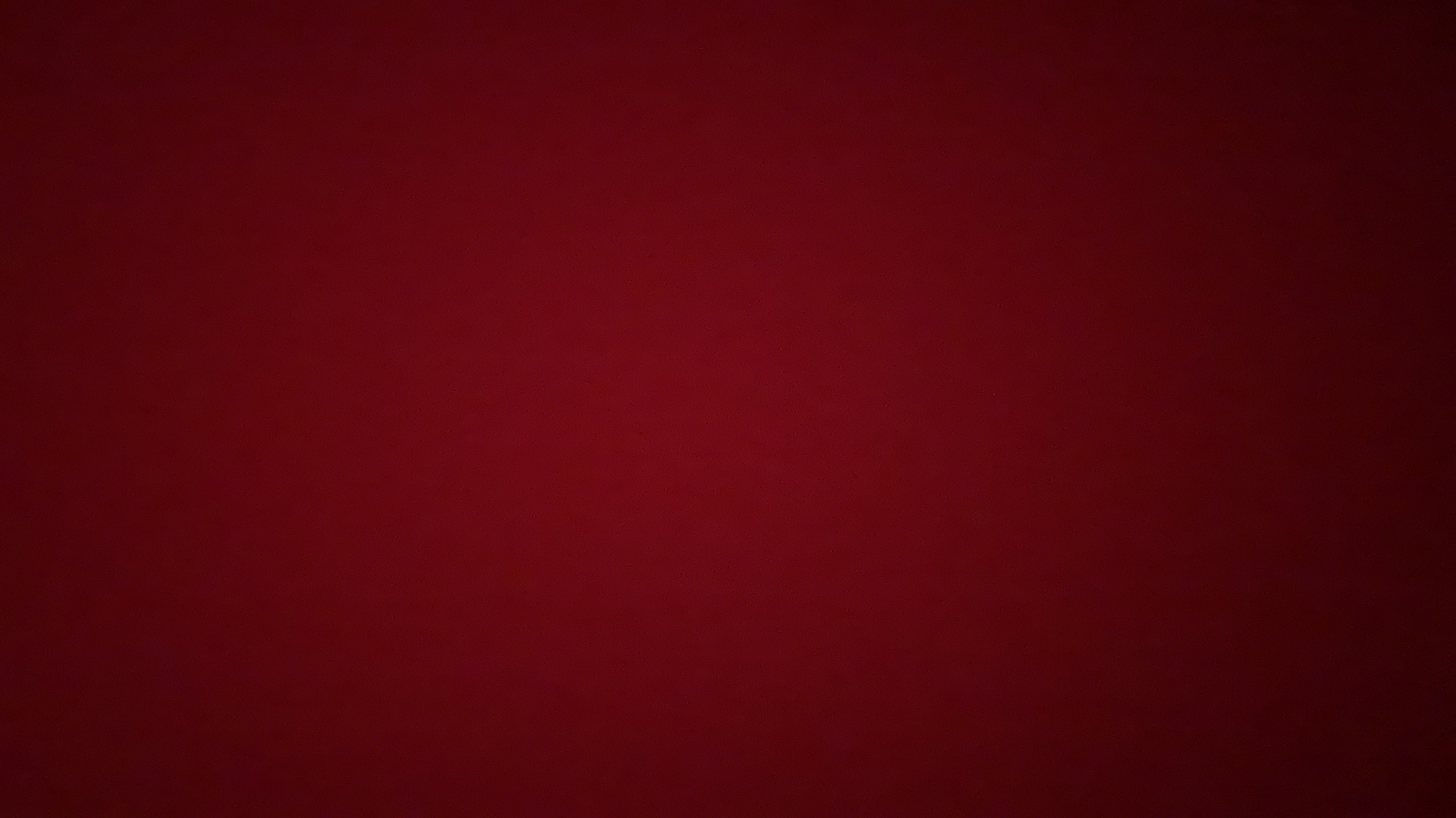 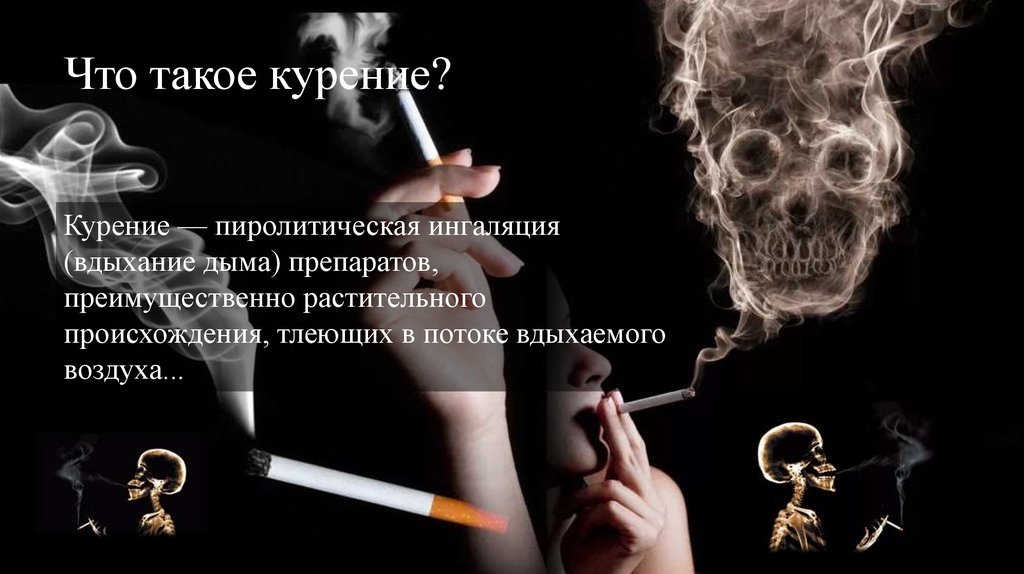 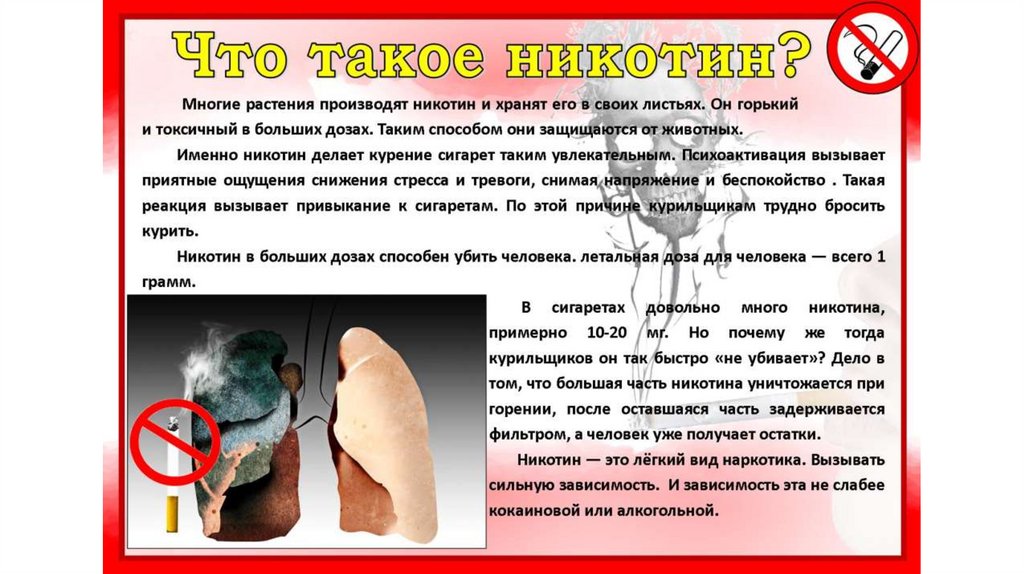 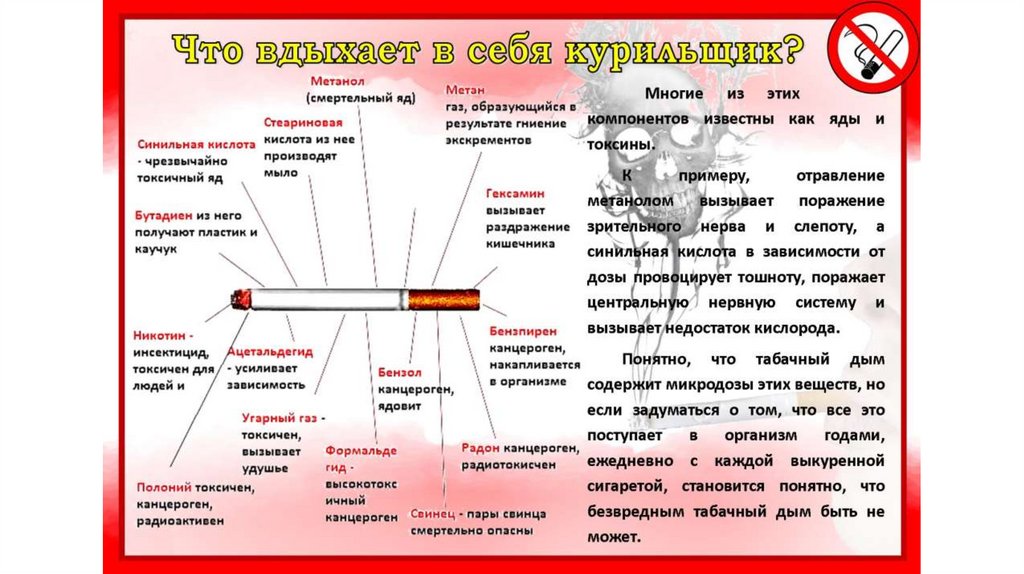 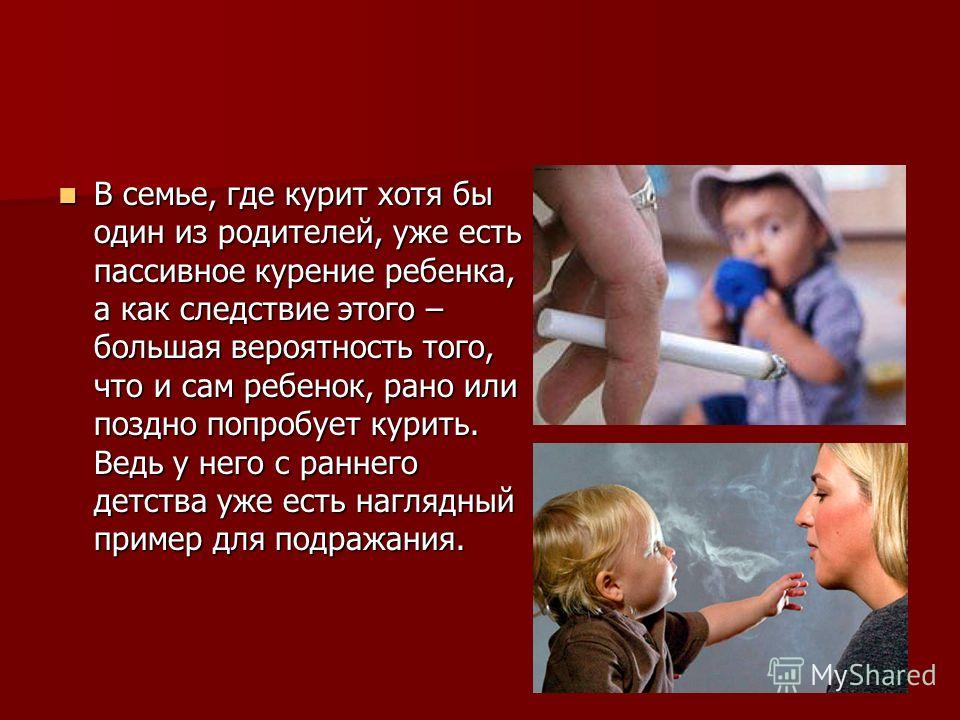 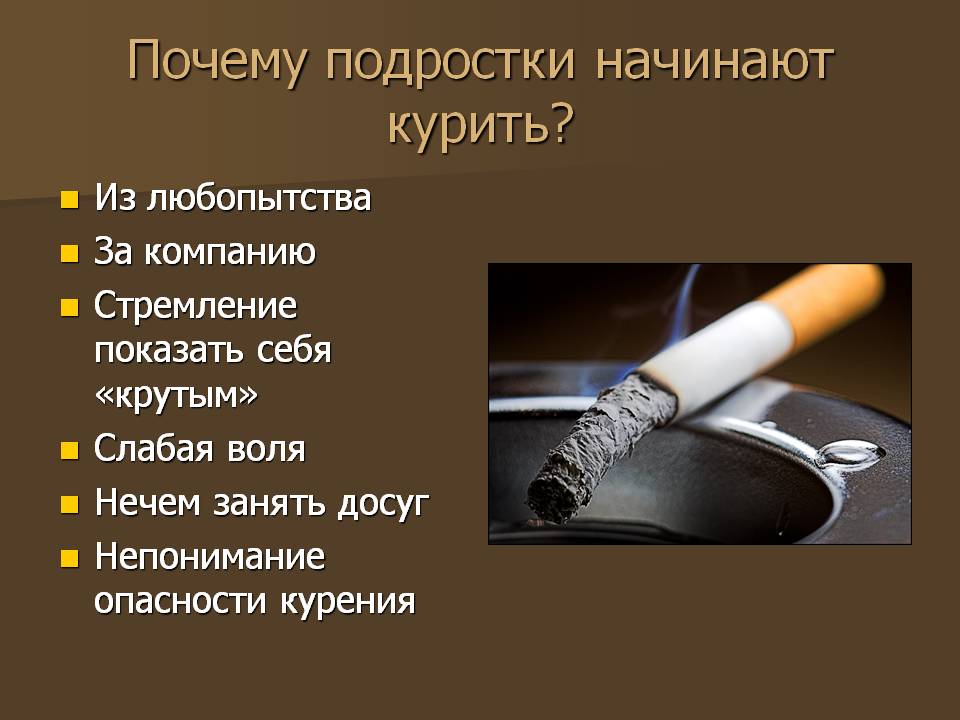 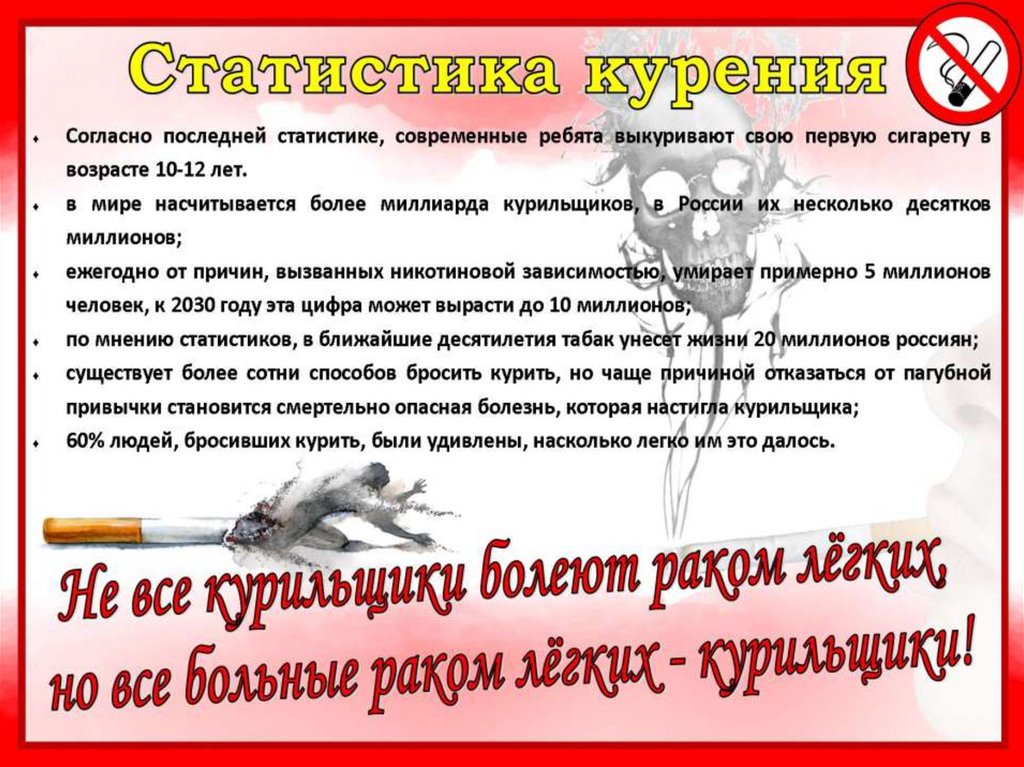 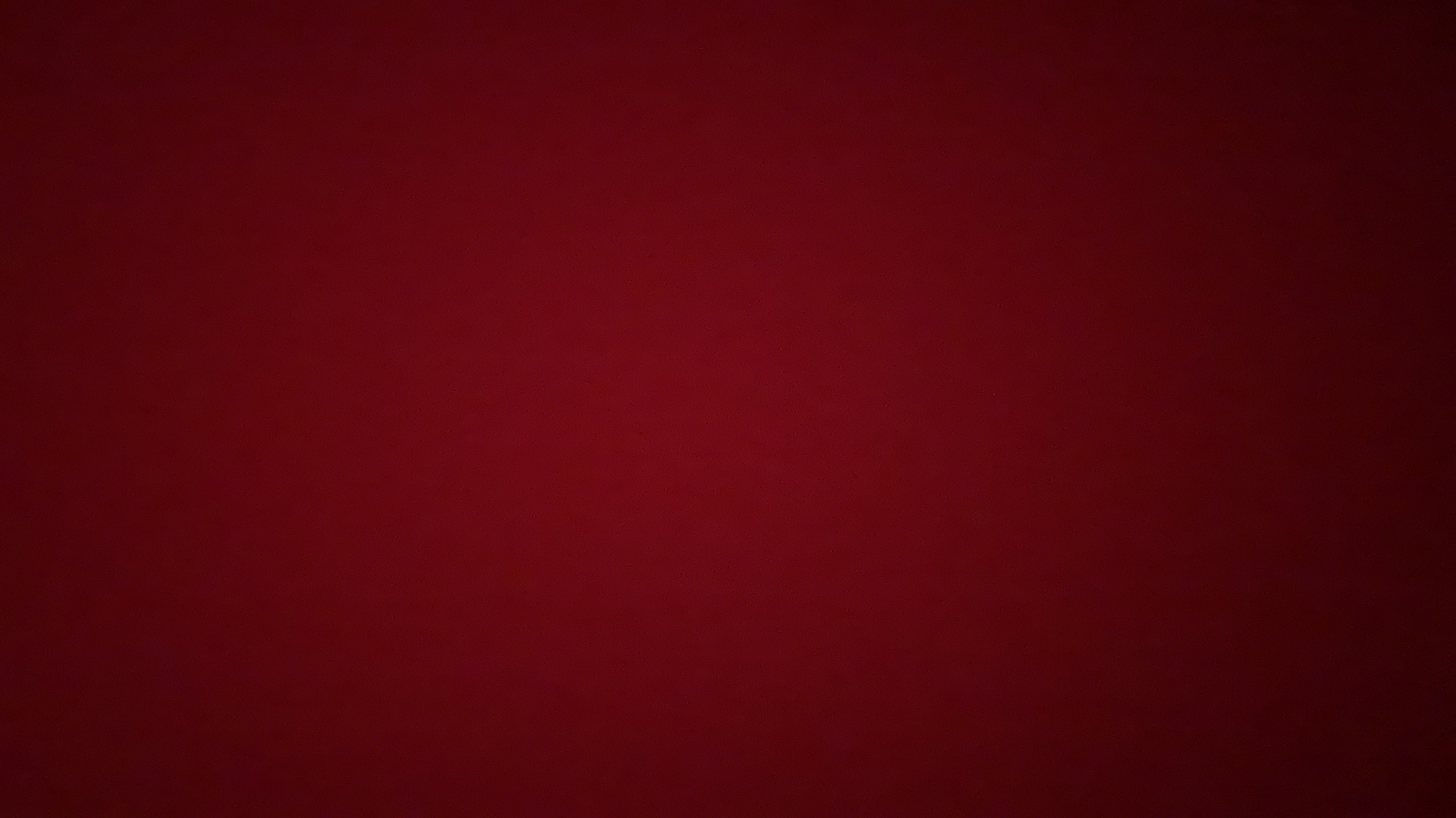 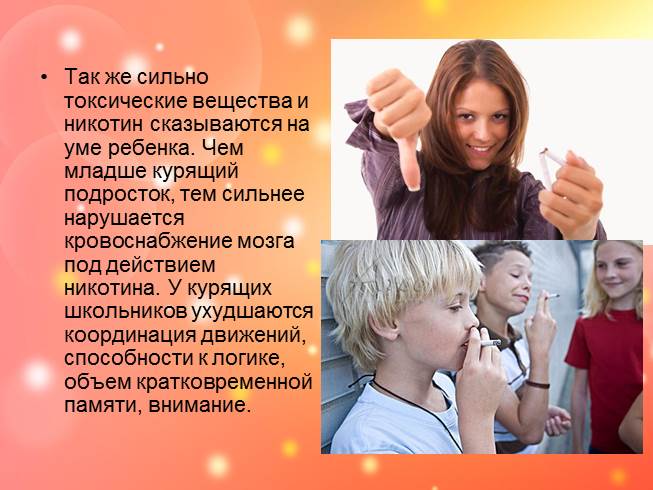 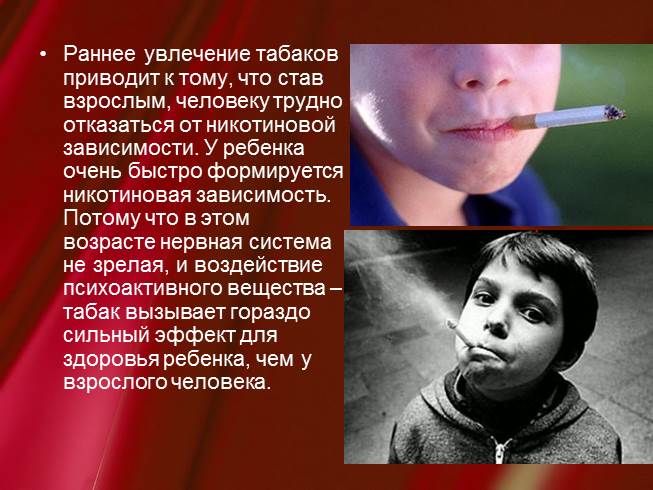 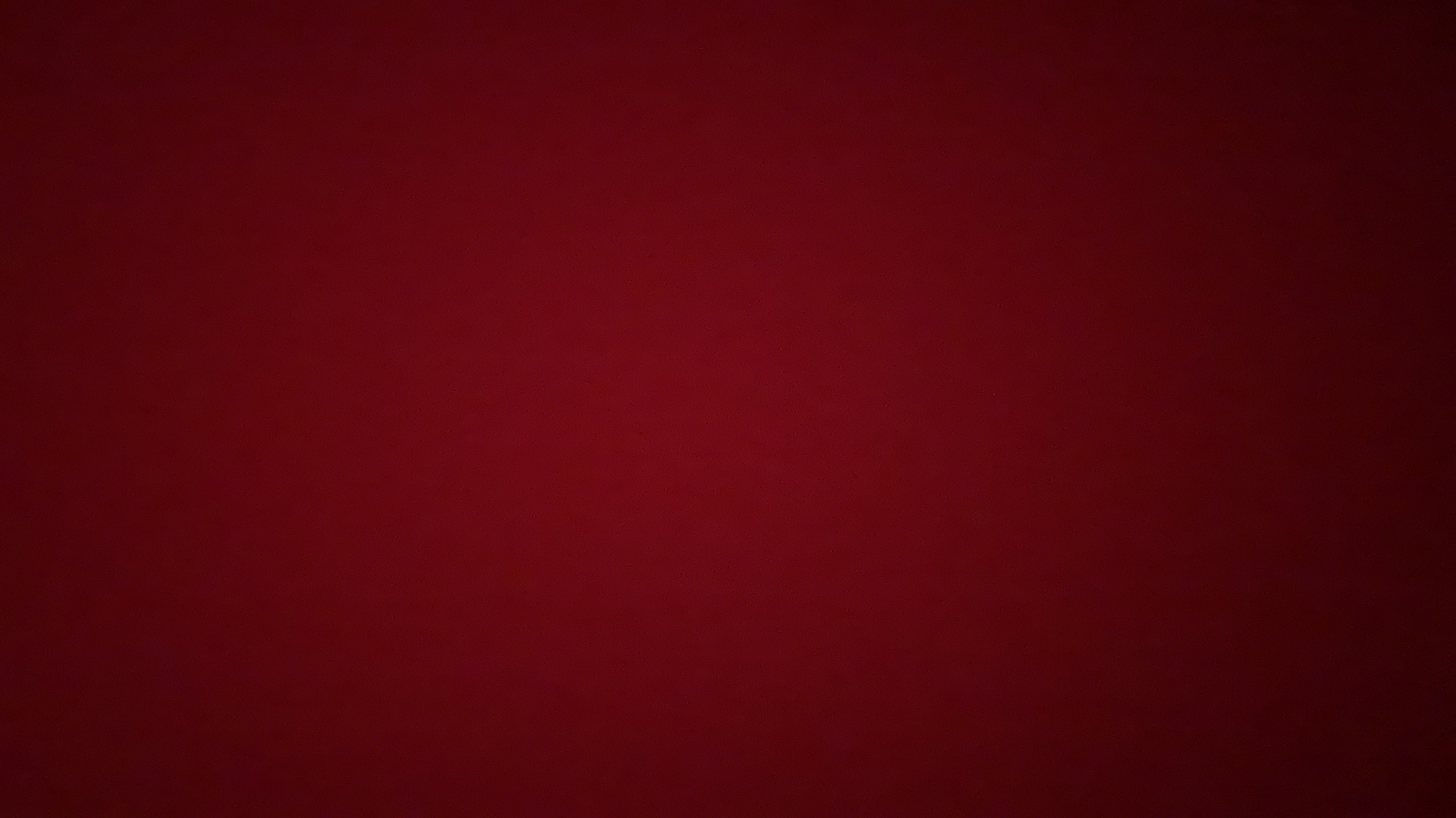 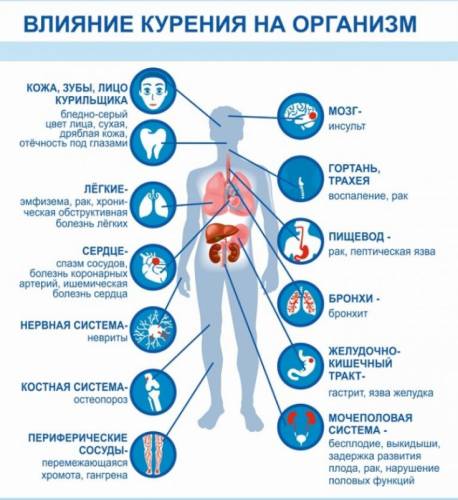 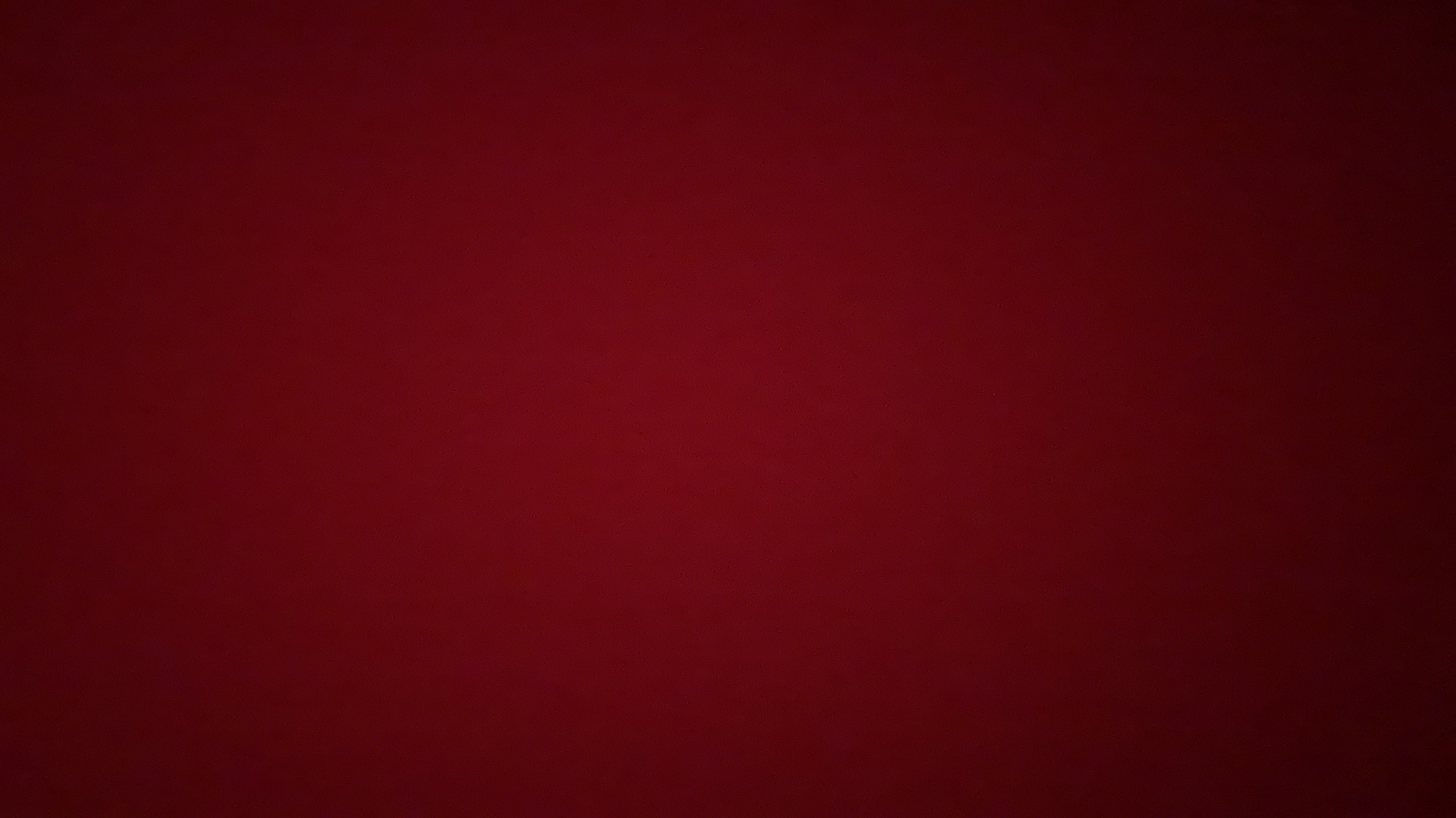 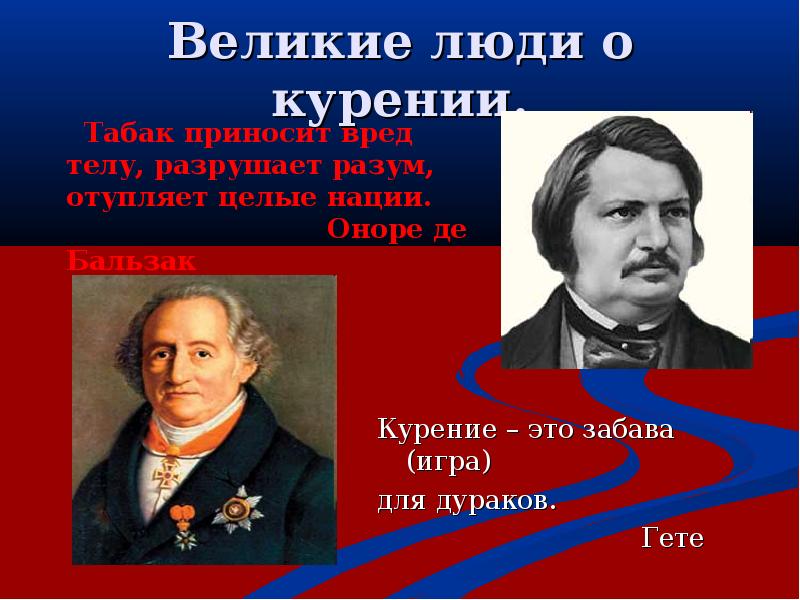 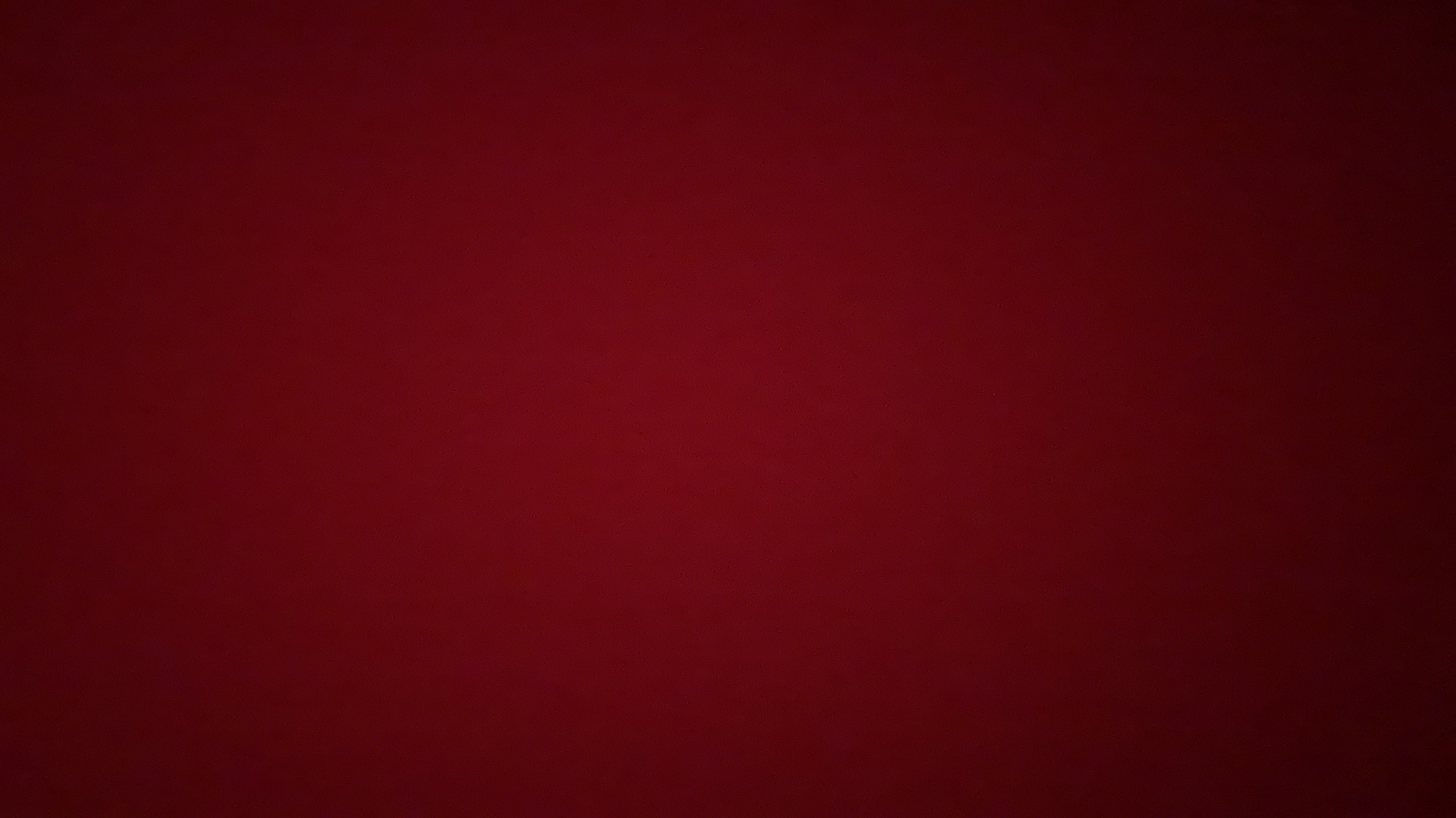 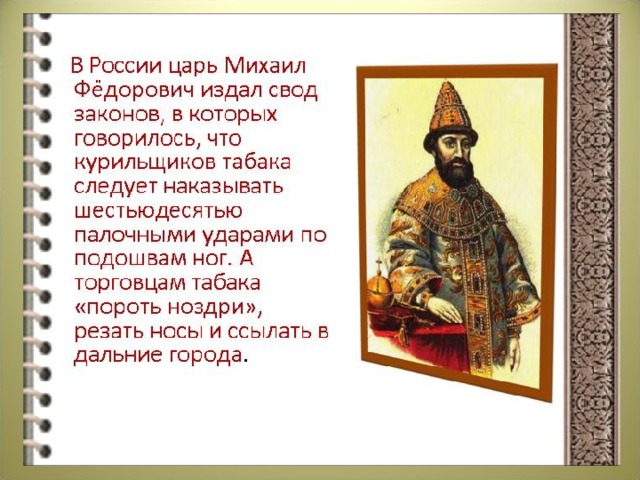 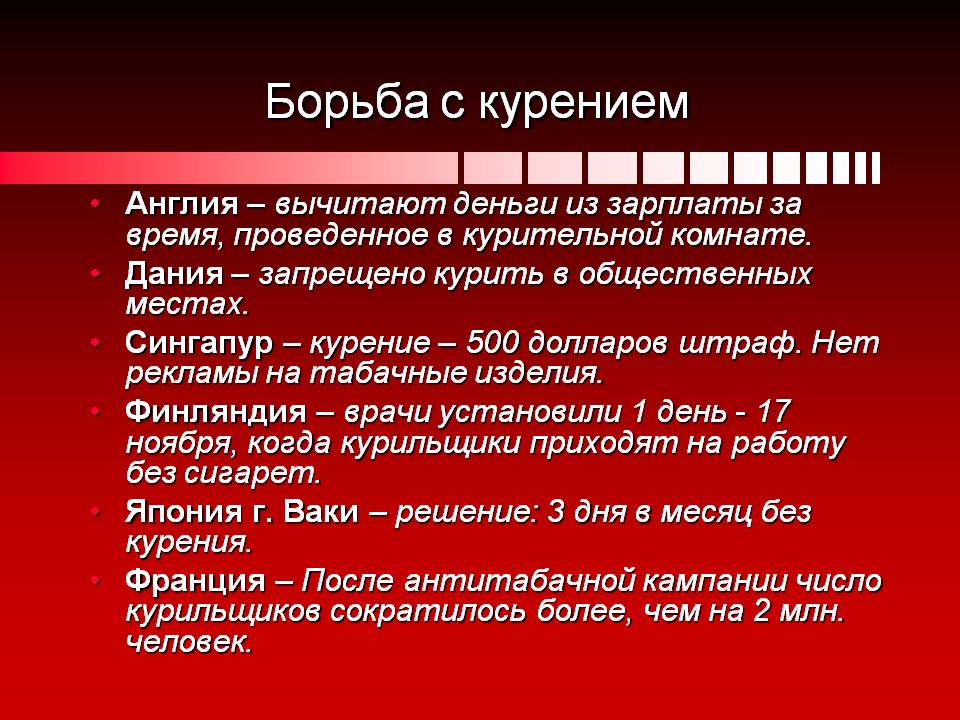 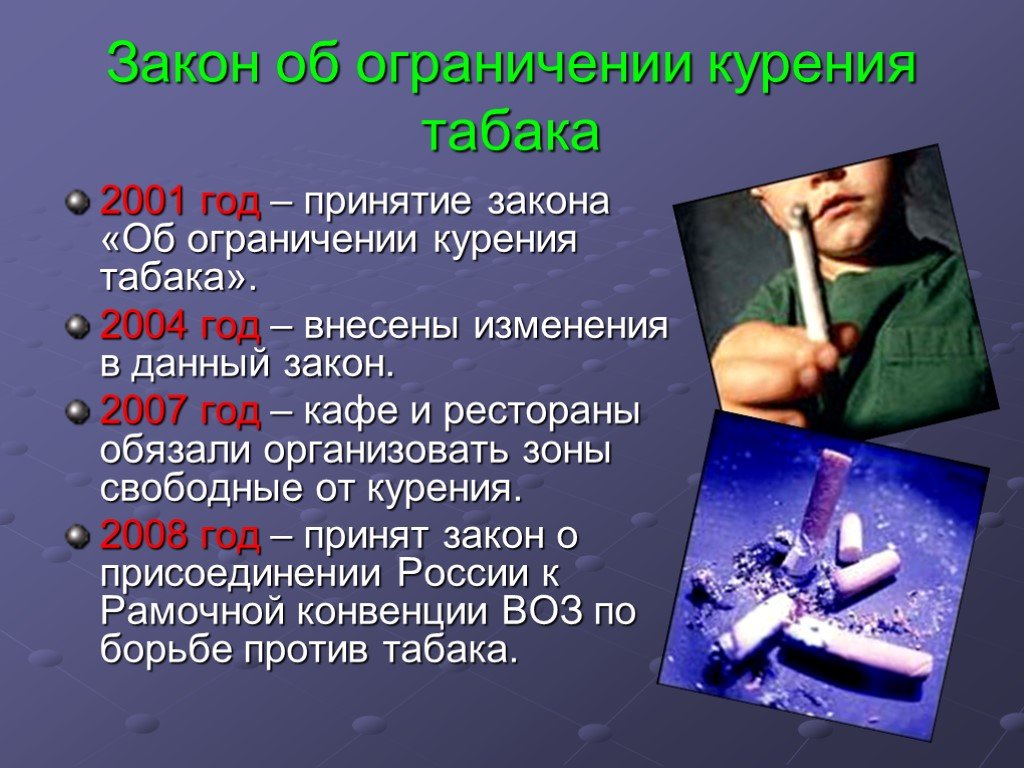 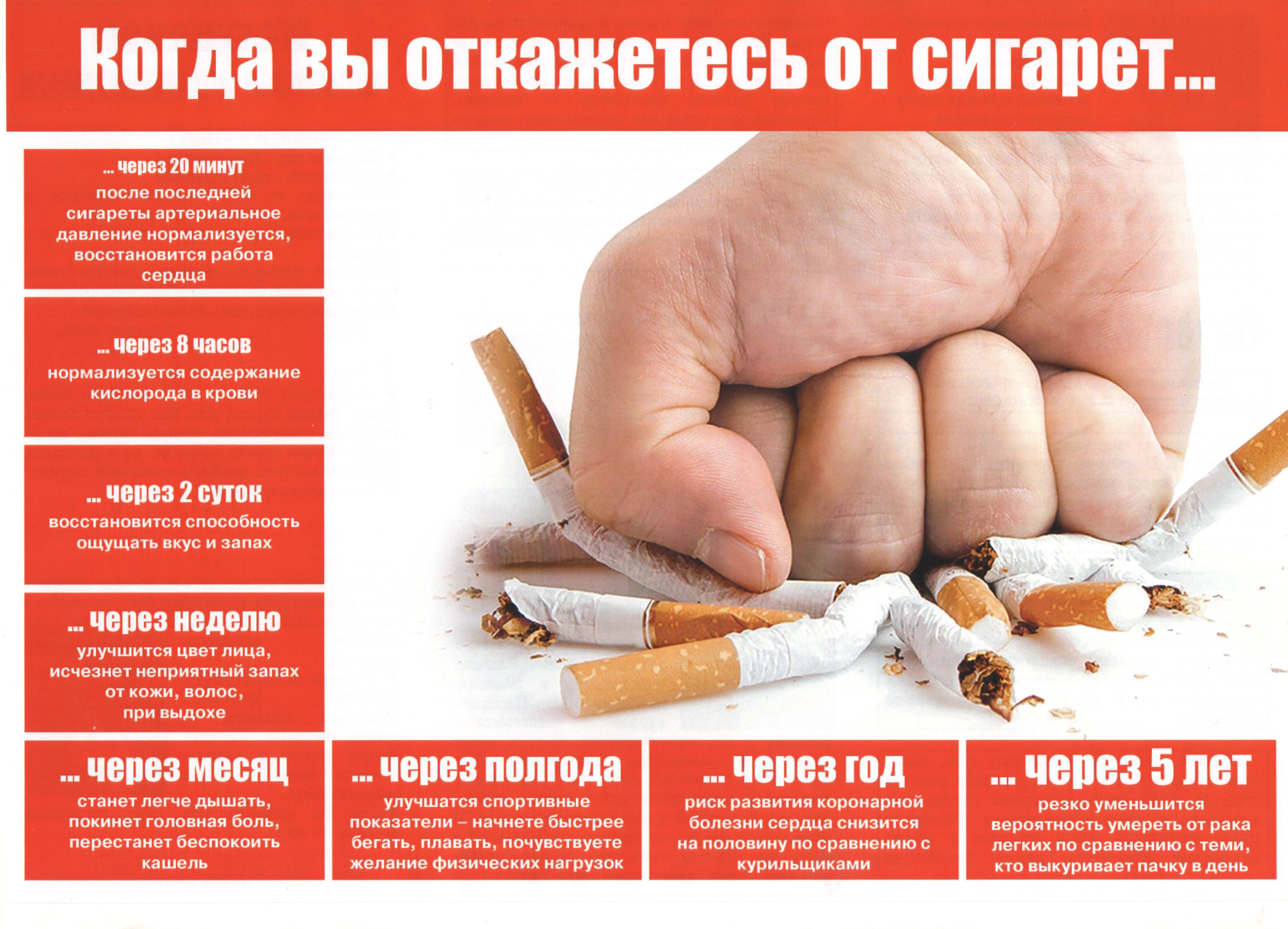 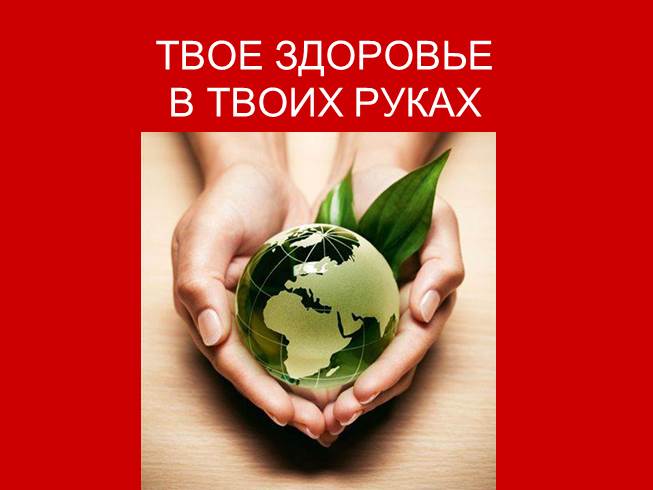 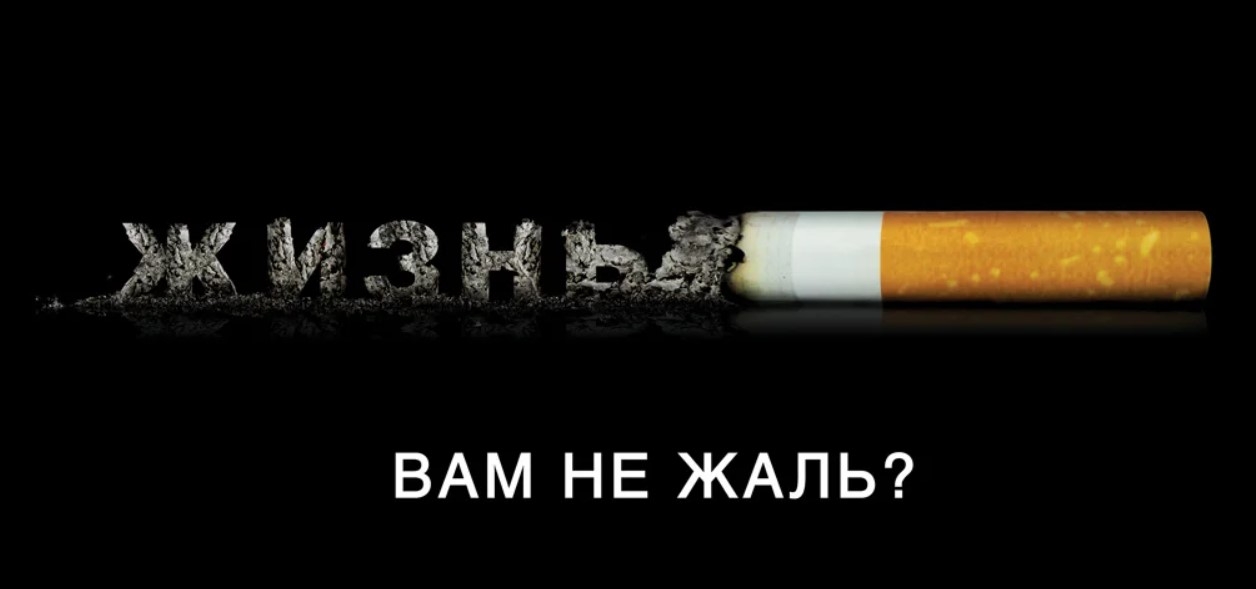